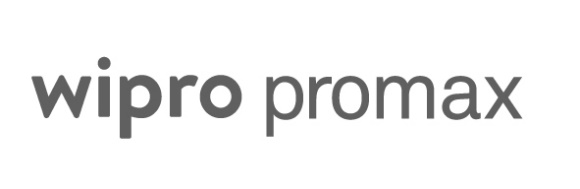 Wipro PromaxPOI Tech lightning talk
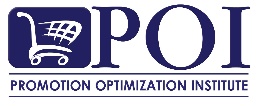 Brian Eustace
Solutions, innovation & delivery on a global scale
Leveraging the global scale, innovation & partner eco-system of Wipro
Delivering business outcomes for leading consumer goods companies for 30+ years
$3 Million
18%
24%
Incremental Revenue across 3 markets in first 6 months of implementation
Improvements in Forecast Accuracy
Reductions in Loss making Promotions
$1 Million
500bps
4%
Margins Improvement in 1 market during the first 3 months of going live
Improvement in Event ROI
Supply Chain efficiency Improvements
[Speaker Notes: We have been delivering outstanding benefits for 30 years.
We can cater to all the business scenarios.]
Promax Advanced
Holistic TPM/O solution
[Speaker Notes: Promax Advanced is a very modular out of the box solution meeting both regional and global needs.]
Promax Optimize
Bolt-on ROI & TPO Solution
[Speaker Notes: Built on the philosophy of quick user adoption and outstanding business benefits.]
RGM
Complementary Analytics & Solutions
[Speaker Notes: Promax solutions have emerged as key pillars in the RGM strategy]
User experience
Functionality & User Adoption
[Speaker Notes: Continue to leverage Desiginit which is a leading UX experts and continue to invest &  evolve to meet the latest trends.]
AI & Machine learning
Driving Insights, Automation & Analytics
[Speaker Notes: Cutting edge latest technologies]
Introducing Wipro's 
latest solution Auto Claim – 
Powered by Wipro Holmes
Bolt on solution
Streamline deductions processing by using a workflow
Seamless integration with your Trade Promotion Management system
Wipro Video
https://vimeo.com/304371591/41090eeaf8
Are you lucky today?
Drop your card for Lucky Draw
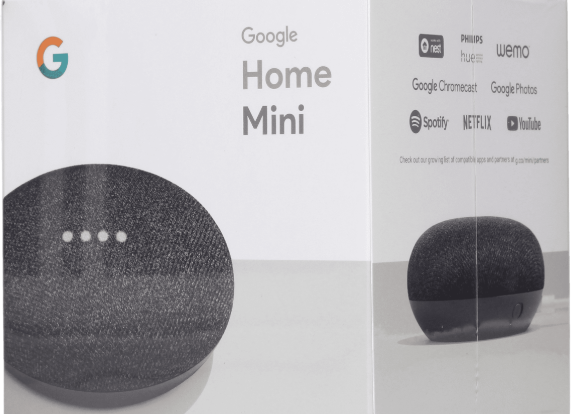